Ceļu satiksmes drošības padomes sēde2024.gada 7.martsInformācija parCSDP domnīcas darbu unpadomes lēmumu izpildiAnnija NovikovaSatiksmes ministrijas Sabiedriskā transporta pakalpojumu departamenta direktore
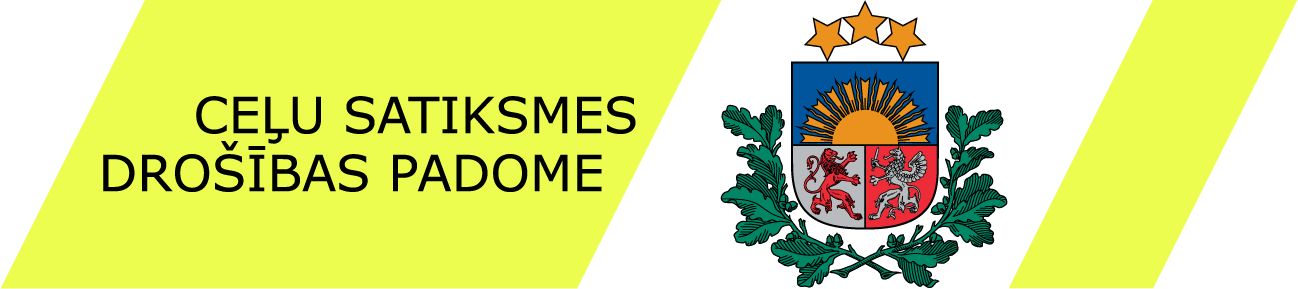 1
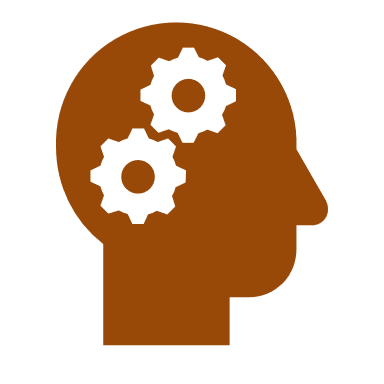 CSDP domnīcas darbs
2023. un 2024. gadā kopš CSDP sēdes 2023.gada 23.novembrī līdz šim domnīcā apskatītie jautājumi - kopumā 1 domnīcas sanāksme:

- Domnīca Nr. 54 - Ceļu satiksmes negadījumu novēršanas (profilakses) pasākumi 2024.gadā, kam finansējumu piešķir Ceļu satiksmes drošības padome. Šogad kopā 37 pieteikumi (25 Satiksmes ministrijas pārziņā un 12 Iekšlietu ministrijas pārziņā esoši pasākumi), kuru kopējā summa ir 3 427  766 EUR, bet pieejamie līdzekļi ir 3 130 540 EUR.

   Rezultāts  pieteiktie projekti (atbalstīt/neatbalstīt) tiek skatīti 07.03.2024. CSDP sēdē.
2
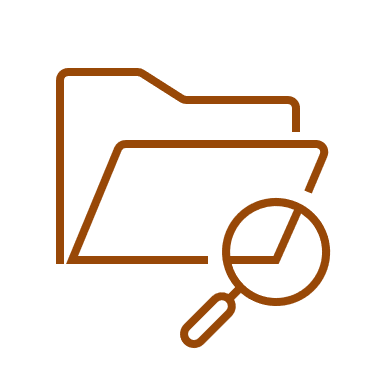 Ceļu satiksmes drošības padomes lēmumu izpilde
CSDP 2023.gada 23.novembra sēdes lēmumu izpilde:

SM sadarbībā ar iesaistītajām institūcijām virzīt normatīvo aktu iniciatīvas, kuru mērķis ir ceļu satiksmes drošības paaugstināšana, tālākai izskatīšanai Ministru kabinetā un Saeimā.    
        Daļēji izpildīts (16.01.2024. pieņemti grozījumi Ceļu satiksmes noteikumos, bet grozījumus Ceļu satiksmes likumā vēl skata Saeimā)

SM sadarbībā ar IeM un TM, izvērtēt, vai ir nepieciešams veikt grozījumus, kā arī, ja nepieciešams sagatavot priekšlikumus grozījumiem normatīvajos aktos, lai nodrošinātu iespēju pētnieciskiem nolūkiem piekļūt informācijai izmeklēšanas lietā par ceļu satiksmes negadījumu ar cietušajiem, kas nesatur personas datus un kriminālnoslēpumu.
          Daļēji izpildīts (14.12.2023. rīkota sanāksme, pārrunāti risinājumi.  2024.gadā CSDP pieteikti 2 pilotprojekti no RTU un no CSDD – CSNg  cēloņsakarību padziļinātai izmeklēšanai).
3
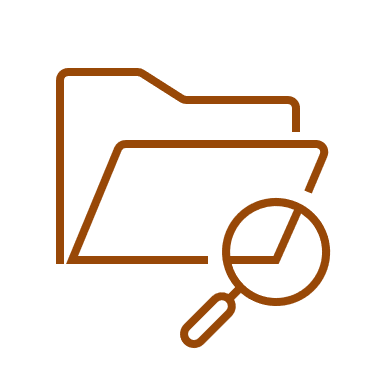 Ceļu satiksmes drošības padomes lēmumu izpilde
CSDP 2023.gada 6.marta sēdes lēmumu izpilde:

Atbalstīt VUGD, IeM, VP, SM un LMA iepriekšējo gadu pasākumu izpildi 2023.gadā
     Daļēji izpildīts (Jautājums tiek skatīts 07.03.2024. CSDP sēdē -atskaites par veiktajiem pasākumiem ir sagatavotas un nosūtītas CSDP locekļiem izskatīšanai sēdē).


Atļaut 2023.gada pasākumu izpildi un piešķirt finansējumu
     Dalēji izpildīts (Jautājums tiek skatīts 07.03.2024. CSDP sēdē -atskaites par veiktajiem pasākumiem ir sagatavotas un nosūtītas CSDP locekļiem izskatīšanai sēdē).

Iesniegt atskaites par 2023.gada projektiem
     Dalēji izpildīts (Jautājums tiek skatīts 07.03.2024. CSDP sēdē -atskaites par veiktajiem pasākumiem ir sagatavotas un nosūtītas CSDP locekļiem izskatīšanai sēdē).
4
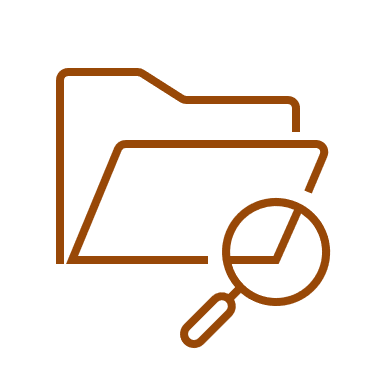 Ceļu satiksmes drošības padomes lēmumu izpilde
CSDP 2022.gada 9.decembra sēdes lēmumu izpilde:

Atbalstīt atsevišķu LVC pasākumu turpināšanu 2023.gadā
      Daļēji izpildīts (par izpildi ziņojums un atskaites tiek skatītas 07.03.2024. CSDP sēdē)
5
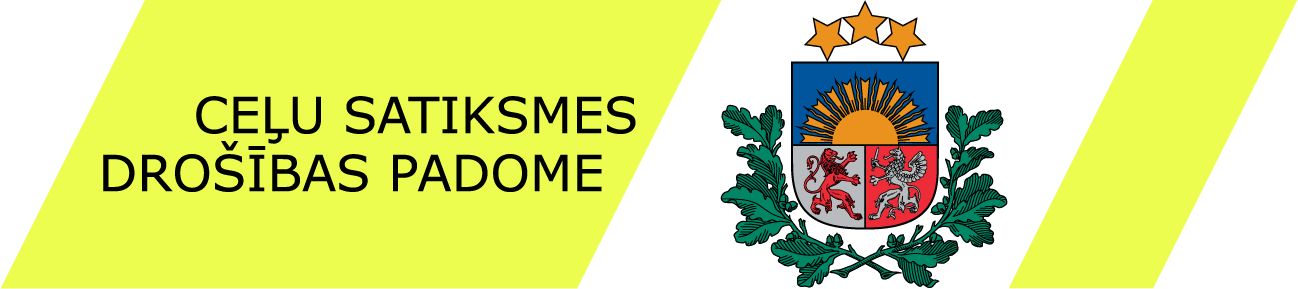 6